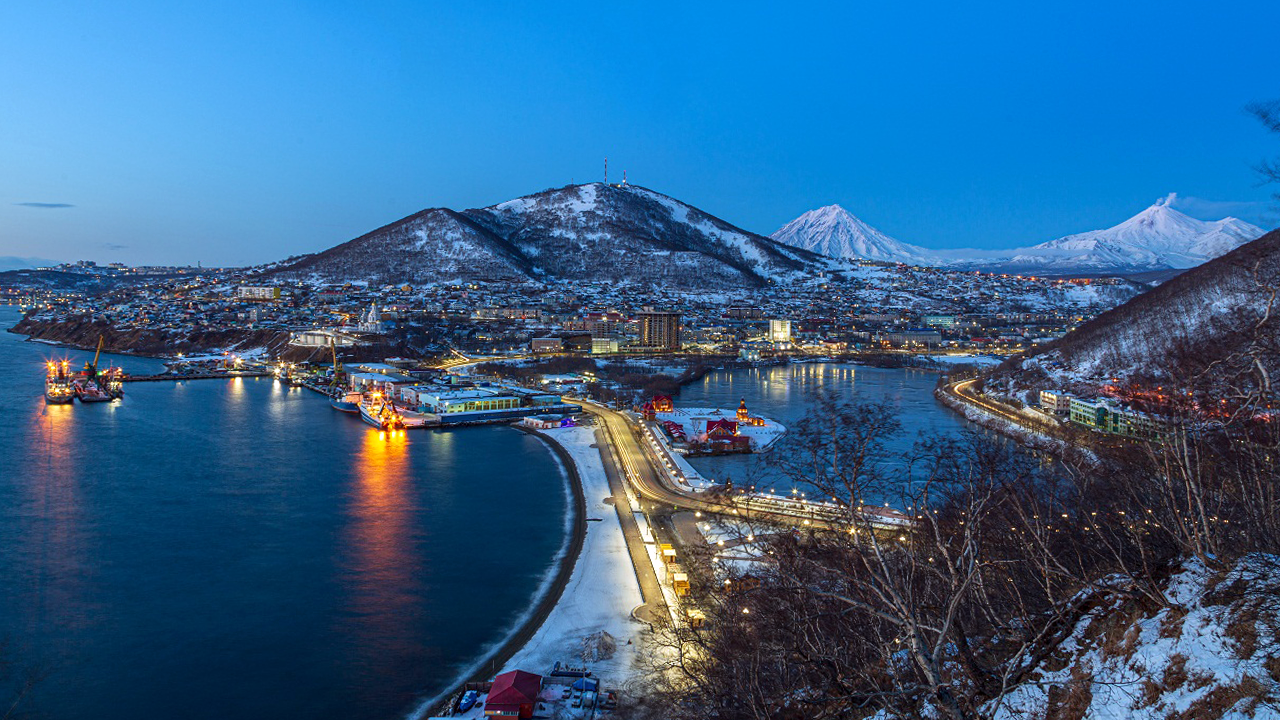 Правительство Камчатского края

Министерство природных ресурсов и экологии Камчатского края
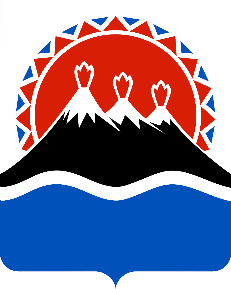 Открытый кадровый конкурс
Директор краевого государственного бюджетного учреждения «Природный парк «Вулканы Камчатки»
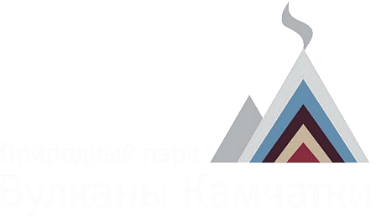 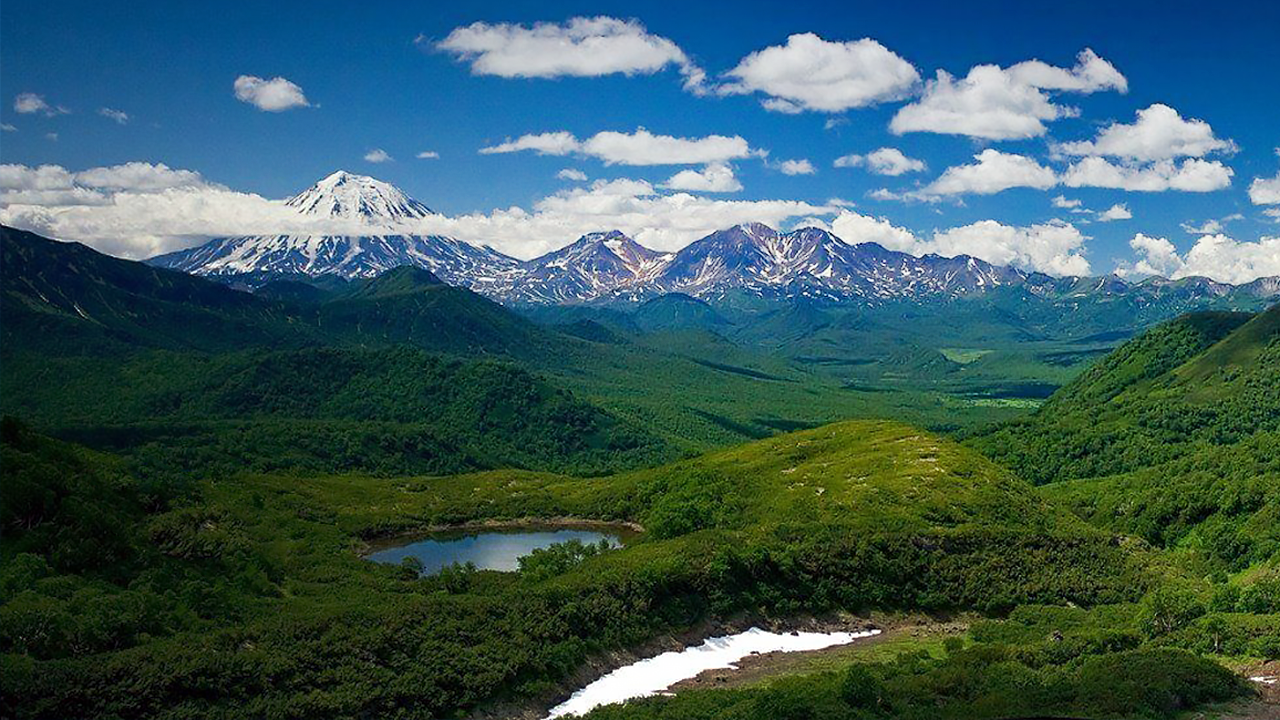 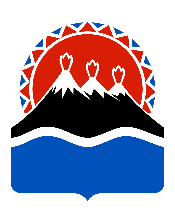 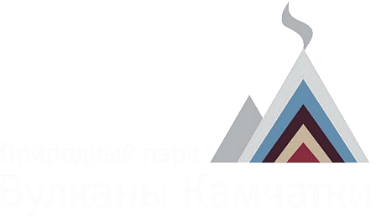 Краевое государственное бюджетное учреждение «Природный парк «Вулканы Камчатки» осуществляет непосредственное управление четырьмя природными парками: 

Южно-Камчатский
Налычево
Быстринский
Ключевской
Парки входят в состав объекта Всемирного природного наследия ЮНЕСКО и государственным экспериментальным биологическим (лососевым) заказником регионального значения «Река Коль»
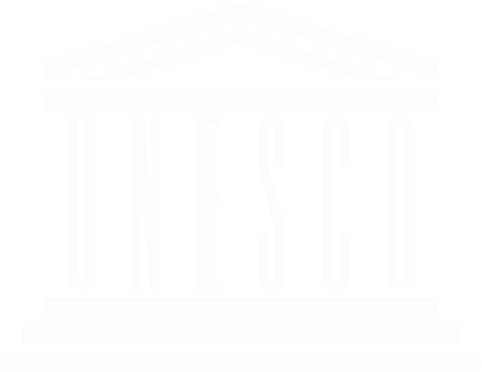 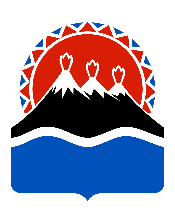 1 этап – прием резюме
До 15 мая 2020 участникам открытого конкурса было предложено направить резюме в свободной форме для участия в конкурсе
Право на участие в конкурсе получили граждане Российской Федерации, достигшие возраста 18 лет, владеющие государственным языком Российской Федерации и соответствующие квалификационным требованиям к вакантной должности:
Высшее образование. Предпочтительные профили высшего образования: экологическое, биологическое, географическое, природоресурсное, туристское; соответствующий опыт работы являлся преимуществом

Опыт управленческой деятельности не менее 3 лет
101
В установленный срок поступила 101 заявка на участие в открытом конкурсе. 

После оценки соответствия формальным требованиям во 2 этап прошли 65 резюме участников конкурса из 19 российских регионов, а также гражданина России, проживающего в республике Словения
заявок
65
кандидата
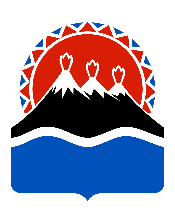 Информация о местонахождении участников конкурса:
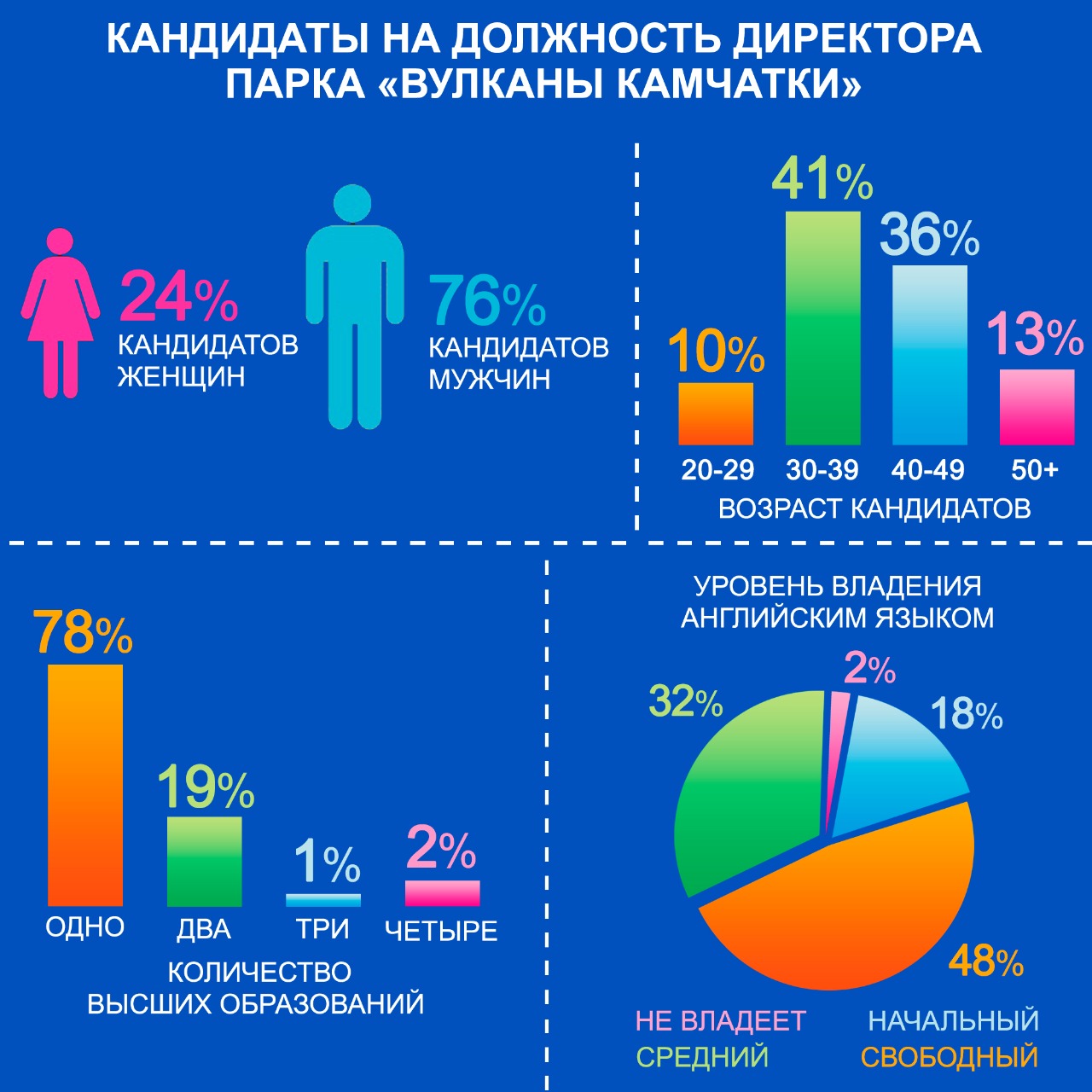 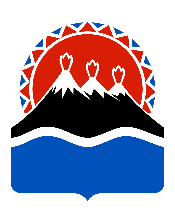 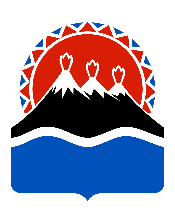 2 этап – оценка профессионально-личностных качеств
С 21 по 26 мая 2020
(до 18:00 по камчатскому времени)
будет проведено электронное тестирование участников конкурса
Критерии оценки профессионально-личностных качеств

Оценка сильных сторон и компетенций (профессиональных и личностных качеств, а также знаний природоохранного законодательства), возможных ограничений и зон развития участников конкурса будет проводиться организаторами тестирования – кадровым консалтинговым агентством по 100-бальной шкале
для оценки сильных сторон и компетенций (профессиональных и личностных качеств, а также знаний природоохранного законодательства), возможных ограничений и зон развития с помощью автоматизированной экспертной системы «РЕСУРС-К»
С 26 по 29 мая 2020 
будет проведена обработка результатов электронного тестирования и оценка резюме
29 мая 2020
(18:00 по камчатскому времени) 
будет проведена пресс-конференция
10 человек, набравшие наибольшее количество баллов, пройдут в следующий этап конкурса
посвященная итогам оценки участников
3 этап – защита проектов
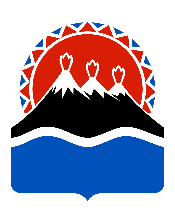 29 мая 2020 
(18:00 по камчатскому времени) 
в ходе пресс-конференции будет озвучена тематика проектов и требования к их защите в режиме видеоконференцсвязи
2 июня 2020 10 лучших участников конкурса представят свои проекты конкурсной комиссии в режиме видеоконференцсвязи
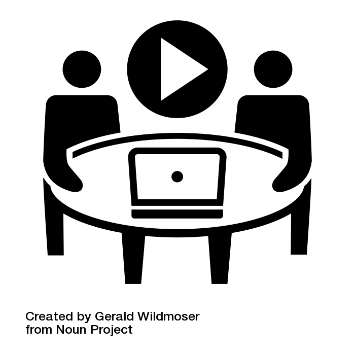 С 3 по 4 июня 2020
конкурсная комиссия проведет экспертную оценку проектов путем закрытого голосования на основании установленных критериев
Порядковые номера выступлений участников конкурса будут определены в случайной последовательности. 


Зрители смогут задать вопросы конкурсантами в рамках онлайн-трансляции защиты проектов. 

Выступления участников оцениваются жюри по 100-балльной шкале.
4 июня 2020 
будут названы 3 финалиста
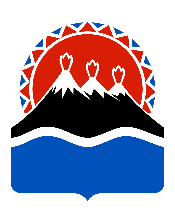 Финал
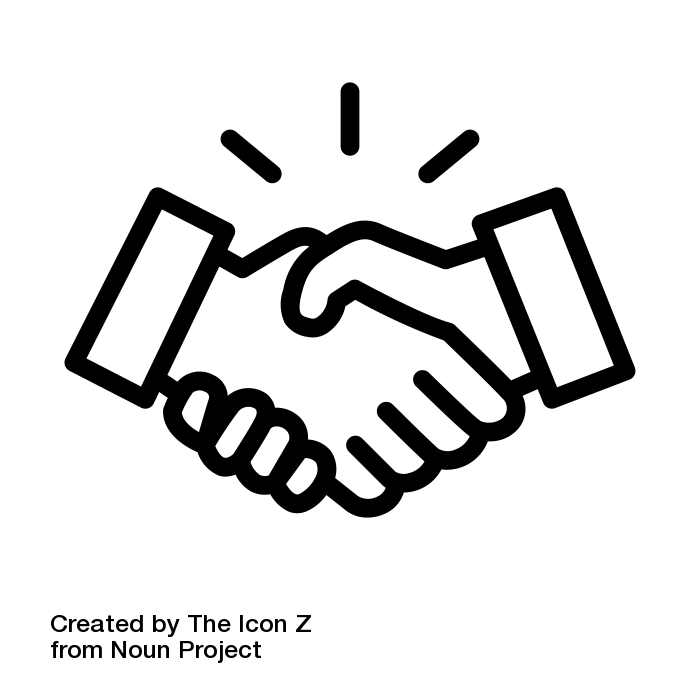 5 июня 2020
в День охраны окружающей среды – День эколога глава Камчатского края В.В. Солодов назовет имя победителя конкурса, с которым будет заключен контракт
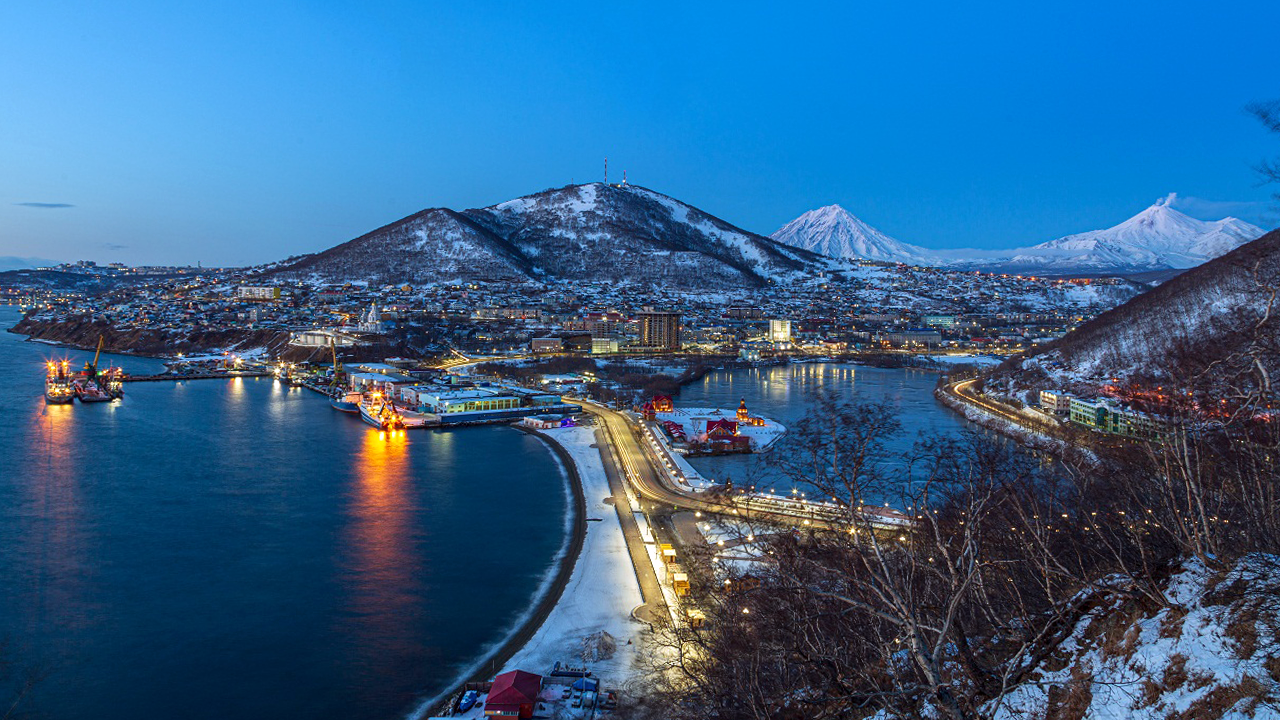 Правительство Камчатского края

Министерство природных ресурсов и экологии Камчатского края
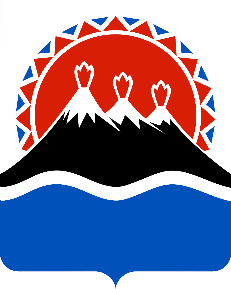 Спасибо 
за внимание!